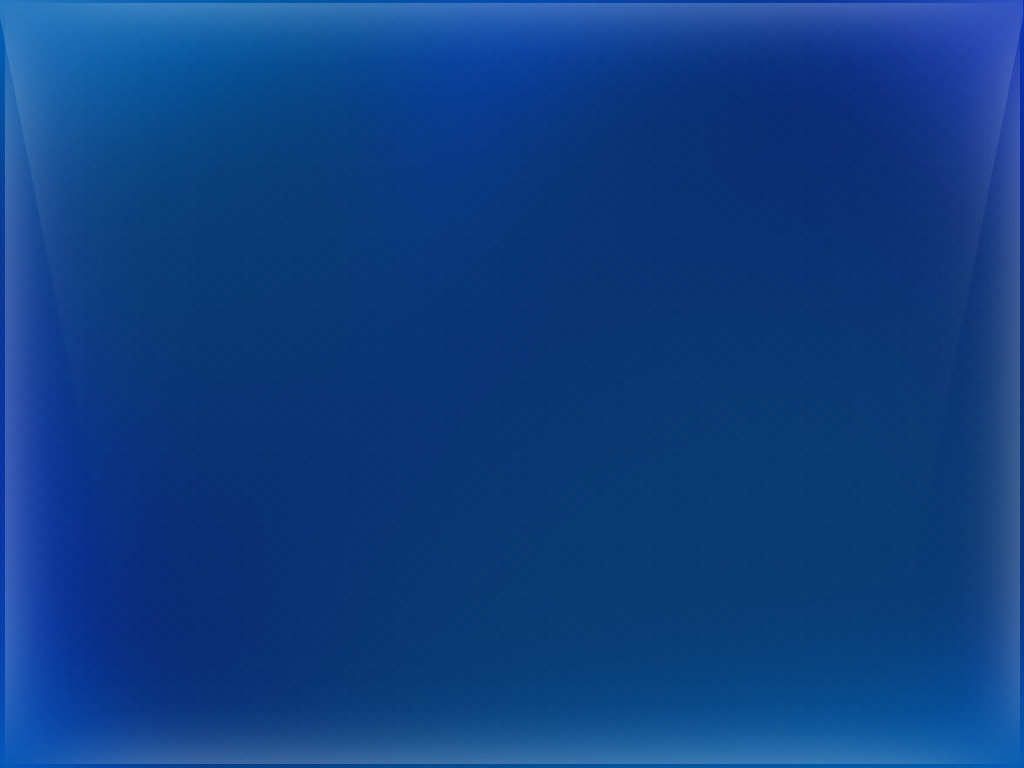 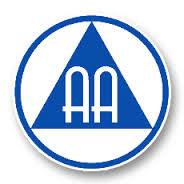 Содружество
«Анонимные Алкоголики»
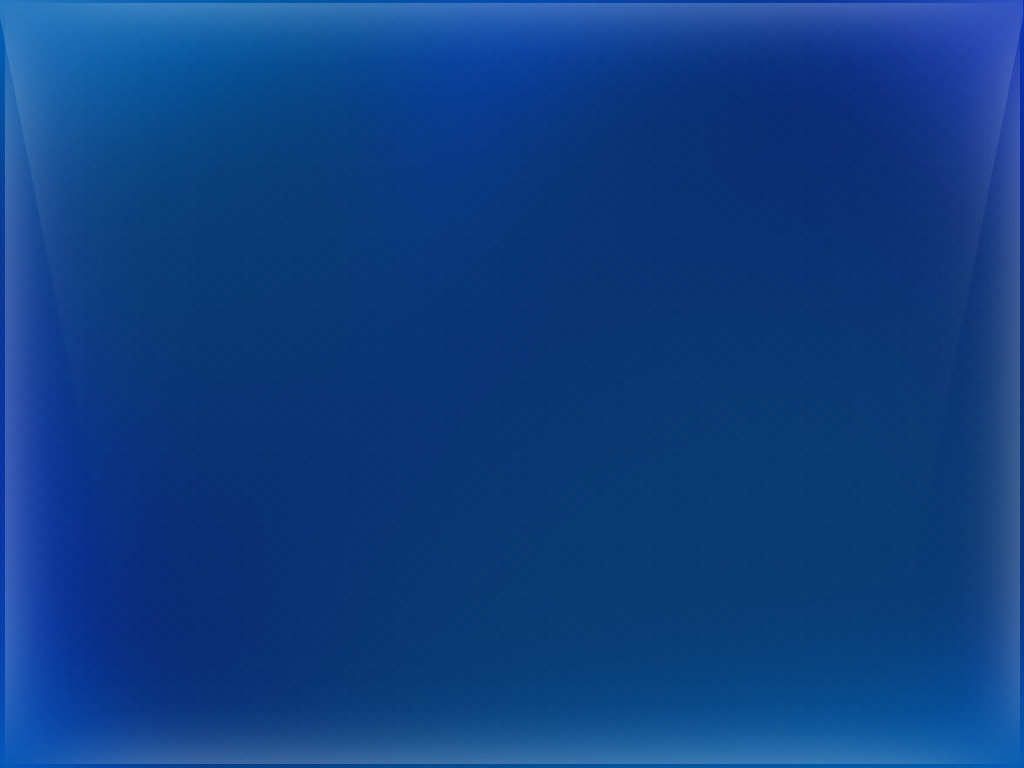 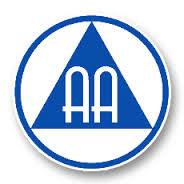 Anonymous Alcoholics
Анонимные Алкоголики
Международное содружество
«Анонимные алкоголики»
год образования 1935 года
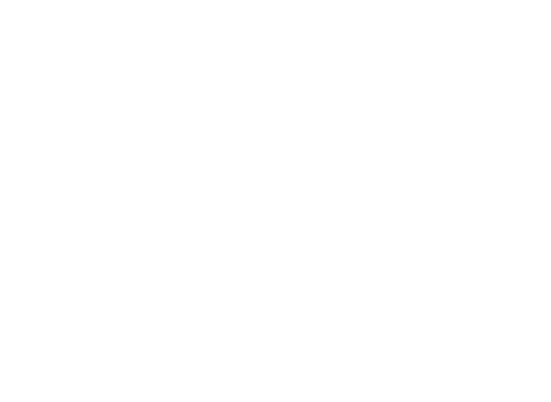 153 страны    110 000 групп
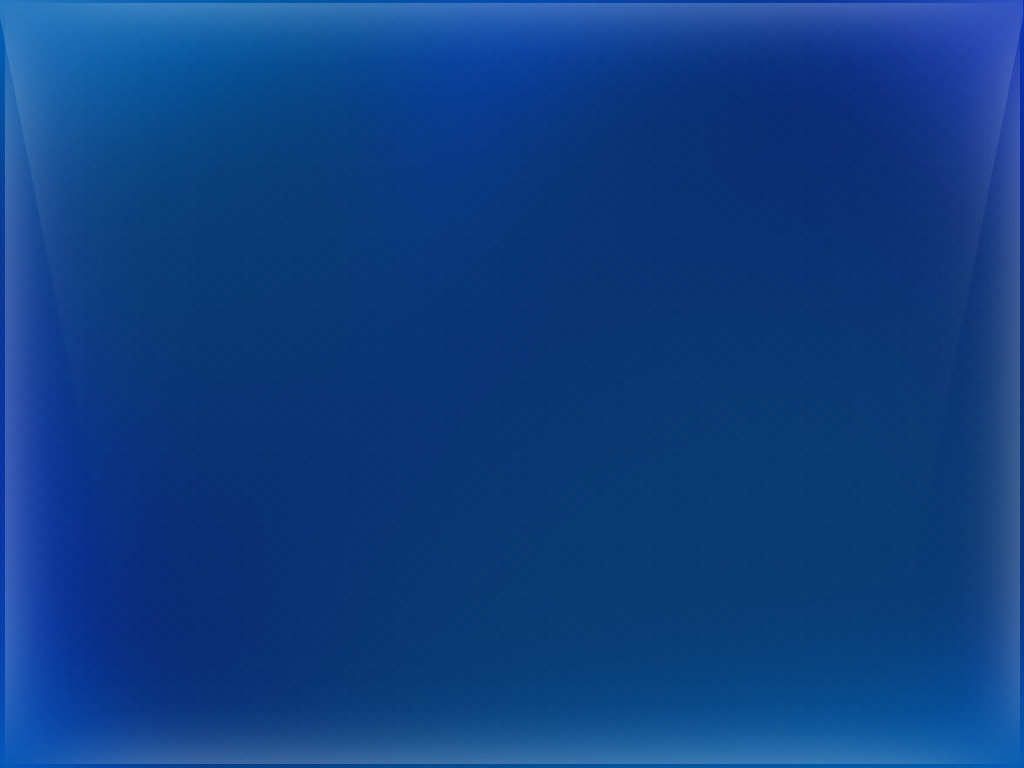 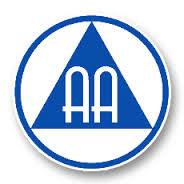 Anonymous Alcoholics
Анонимные Алкоголики
В России сообщество «Анонимные Алкоголики»
образовалось в 1987 году
Астрахань
Барнаул
Бийск
Владивосток
Владимир
Волгоград
Волжский
Вологда
Воронеж 
Дзержинск
Екатеринбург
Ессентуки
Ижевск
Иркутск
Йошкар-Ола
Иваново
Казань
Калининград
Кемерово
Краснодар
Красноярск
Кострома
Курган
Курск
Липецк
Магнитогорск
Магадан
Мариинск
Москва
Мурманск
Набережные Челны
Нижний Новгород
Нижневартовск
Новокузнецк
Новосибирск
Новороссийск
Омск
Оренбург
Орел
Пермь
Прокопьевск
Пятигорск
Ростов на Дону
Санкт Петербург
Саратов
Серов
Самара
Сочи
Стерлитамак
Ставрополь
Сургут
Тамбов
Ташкент
Тверь 
Тольятти
Томск 
Тула
Туапсе
Тюмень
Ульяновск
Уфа
Хабаровск
Чайковский
Челябинск
Череповец
Энгельс
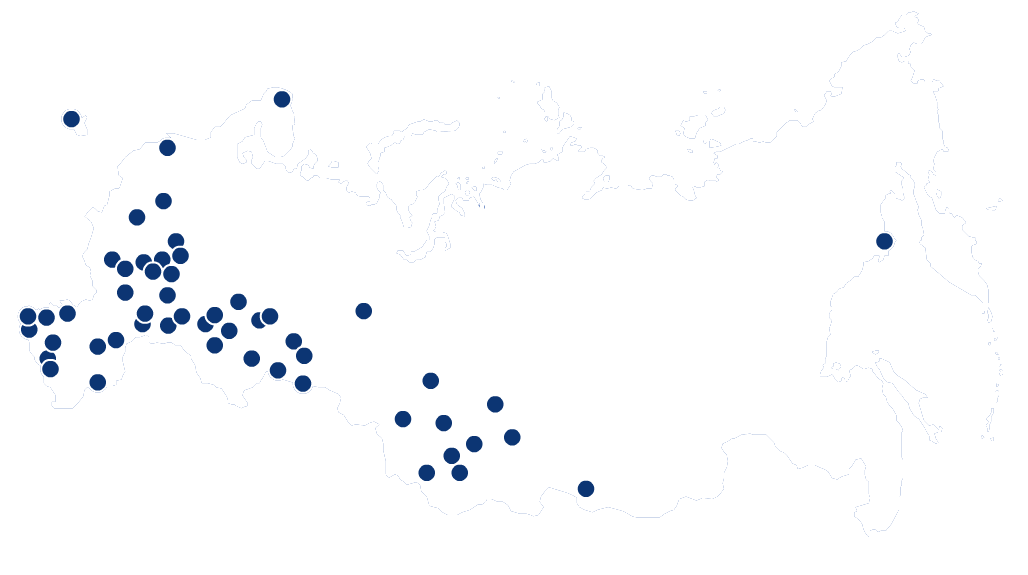 70 регионов, более  520 групп
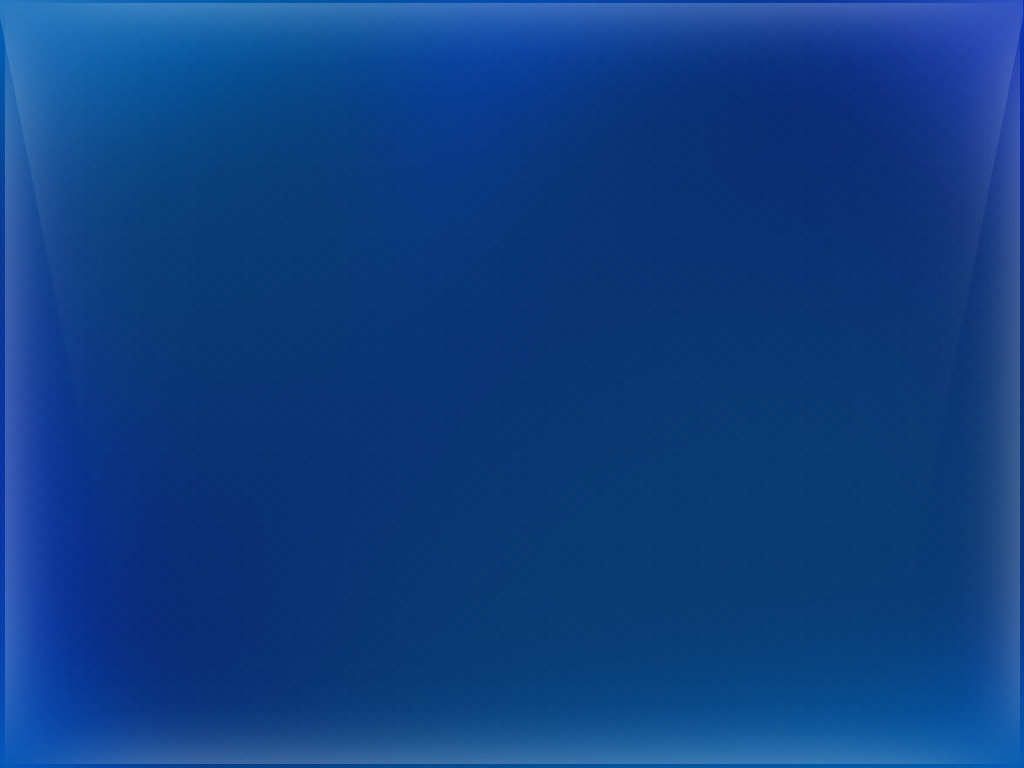 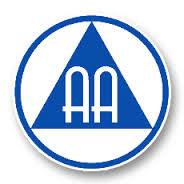 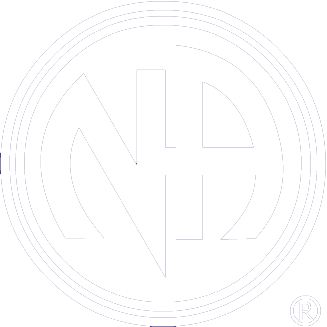 Anonymous Alcoholics
Анонимные Алкоголики
Балашиха
 Белые столбы
 Вербилки
 Голутвин
 Дмитров
 Долгопрудный
 Дубна
 Железнодорожный
 Жуковский
 Запрудня
 Зеленоград
 Ивантеевка
 Климовск
 Лесной
 Луховицы
 Люберцы
 Мытищи
 Наро-Фоминск
 Ногинск
 Одинцово
 Подольск
 Пушкино
 Сергиев-Посад
 Серпухов
 Ступино
 Талдом
 Чехов
 Щербинка
 Электросталь
 Электроугли
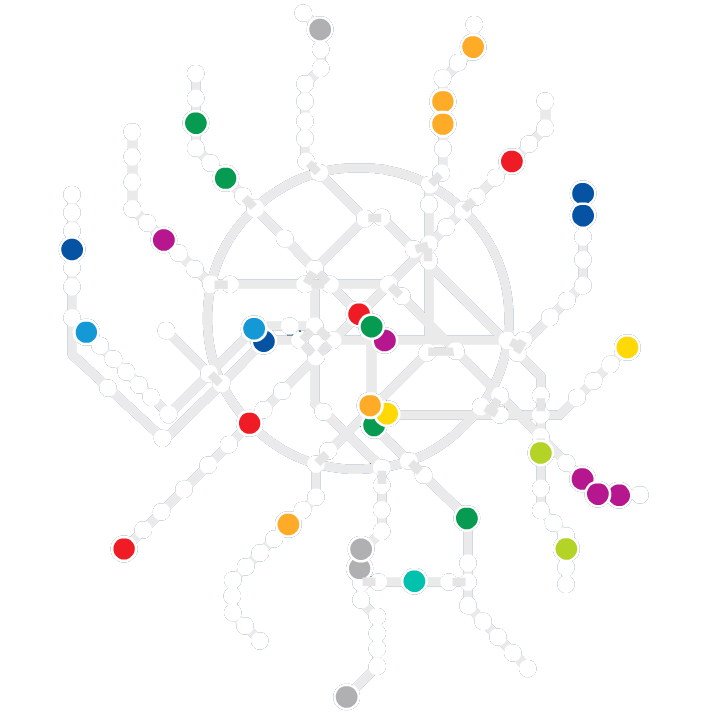 В Москве и МО
работает  130
Групп АА

Проводится 270
собраний в неделю

35-40 собраний проходит ежедневно
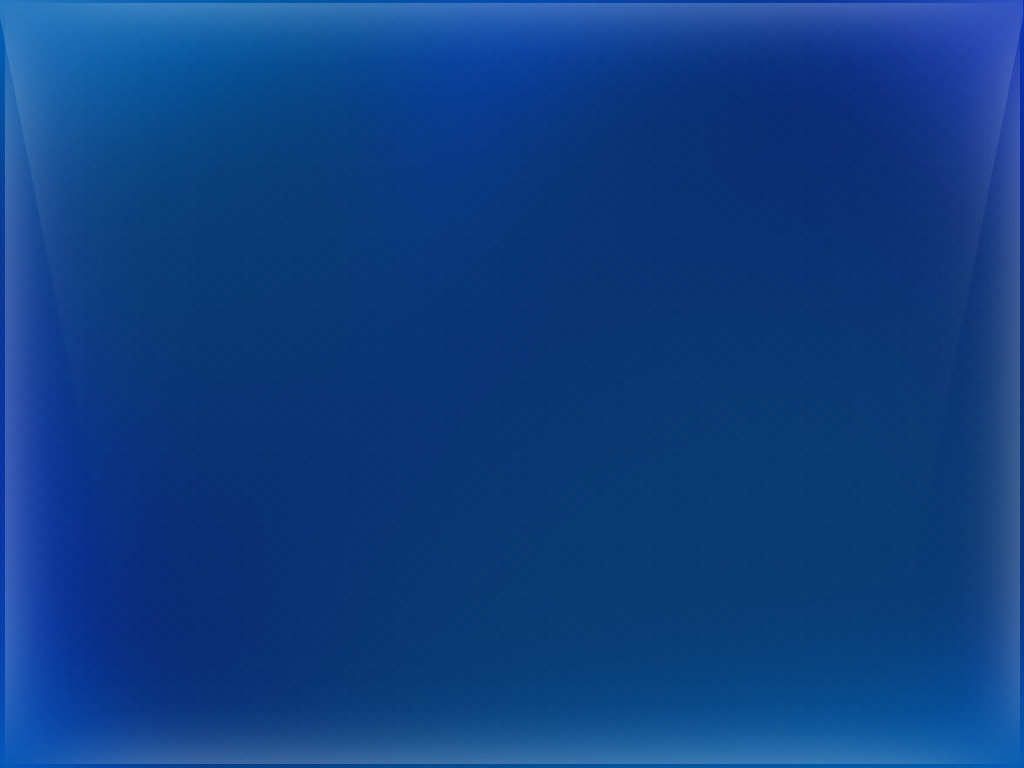 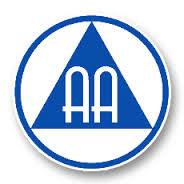 Anonymous Alcoholics
Анонимные Алкоголики
В Содружестве АА  собрания - главный инструмент помощи алкоголикам
- Обмен личным опытом- Личностная поддержка- Продолжительность: 1 - 1,5 часа- Участники: от 2 до нескольких десятков человек- Самоорганизация
- Самофинансирование
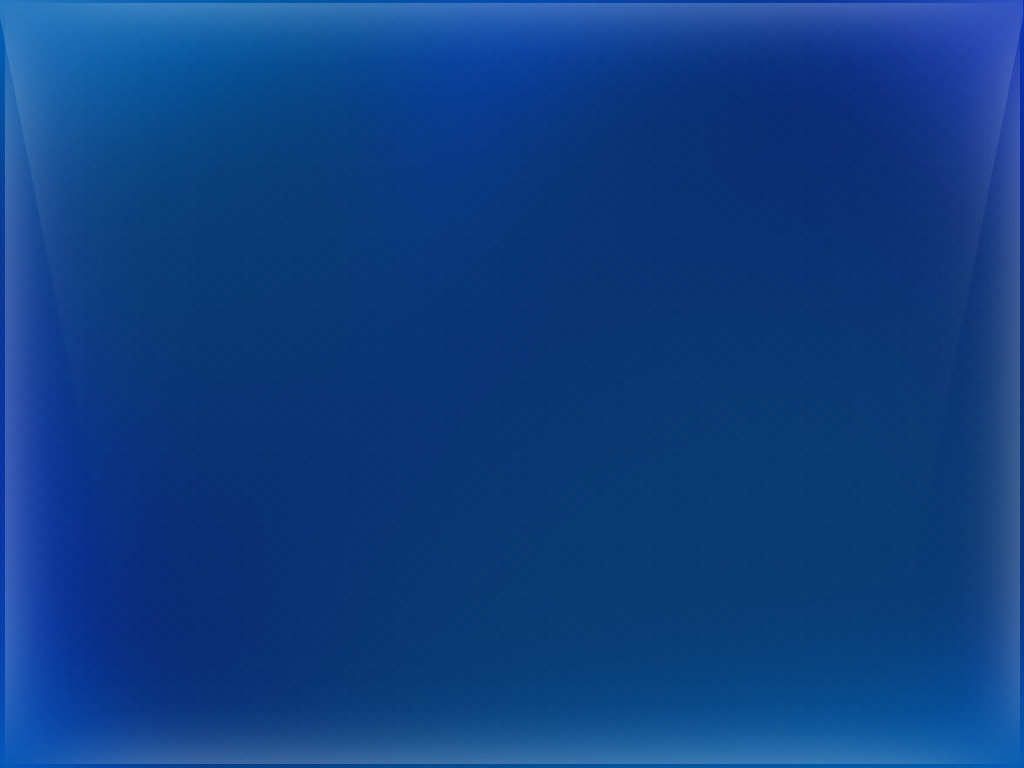 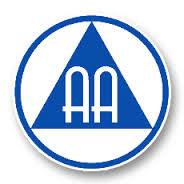 Anonymous Alcoholics
Анонимные Алкоголики
У каждой группы и Содружества «Анонимные Алкоголики» в целом, есть лишь одна главная цель — донести информацию о возможности выздоровления  до тех, кто ещё страдает от употребления алкоголя
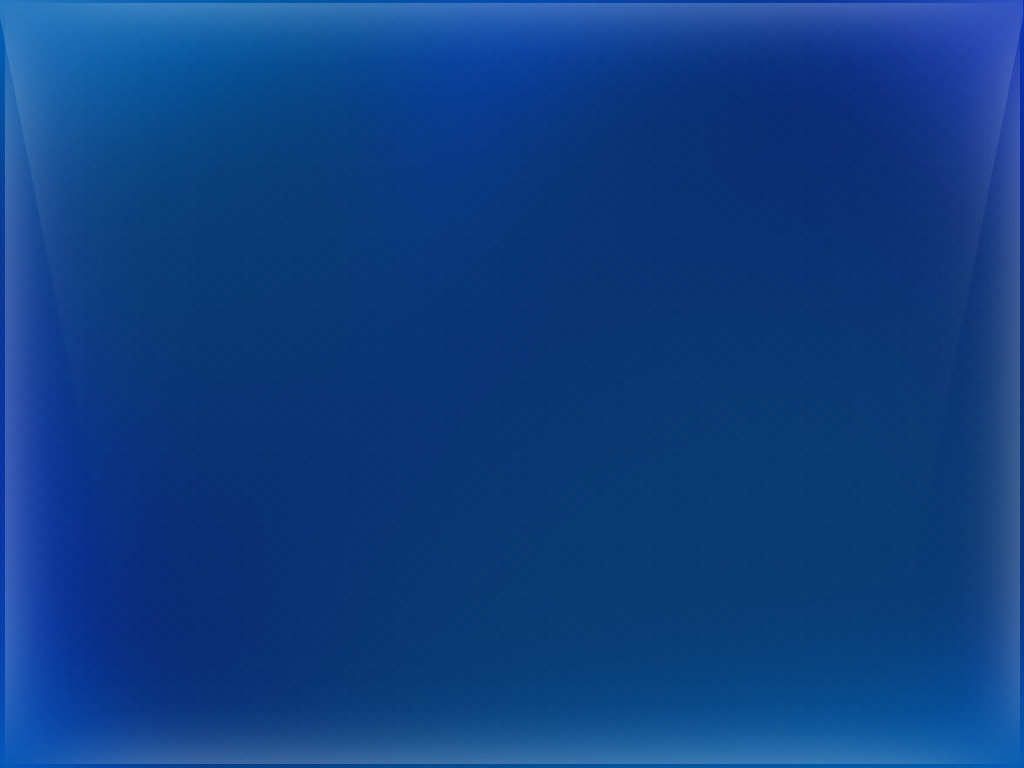 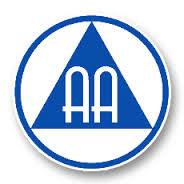 Anonymous Alcoholics
Анонимные Алкоголики
Единственное условие для участия в АА — желание бросить пить
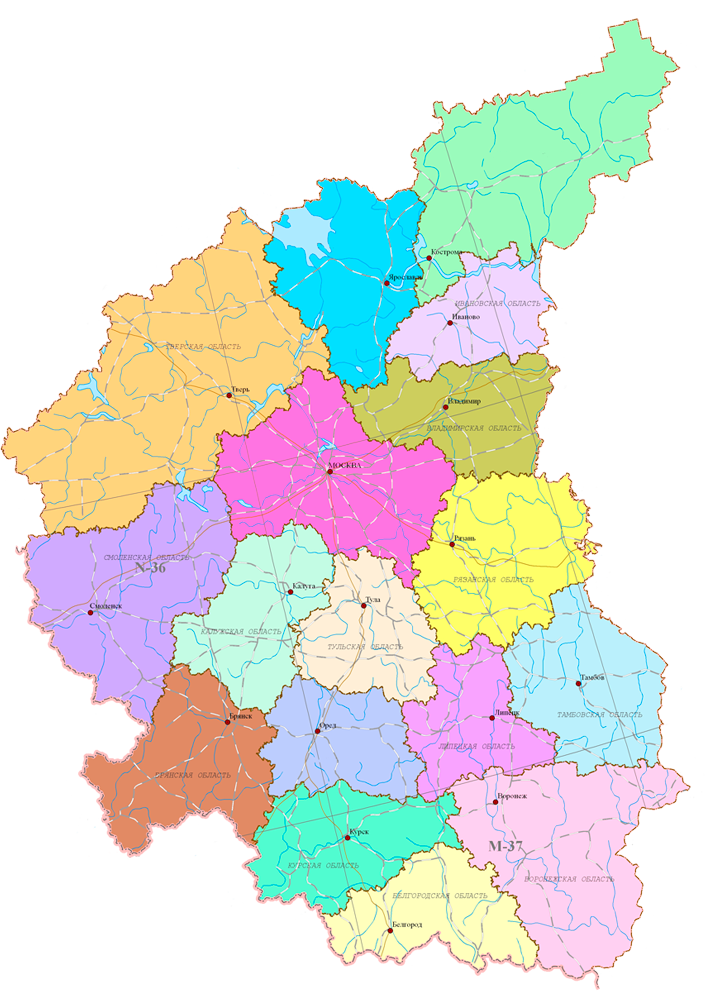 Бесплатно
Анонимно
Добровольно
[Speaker Notes: Заменить участия на членства]
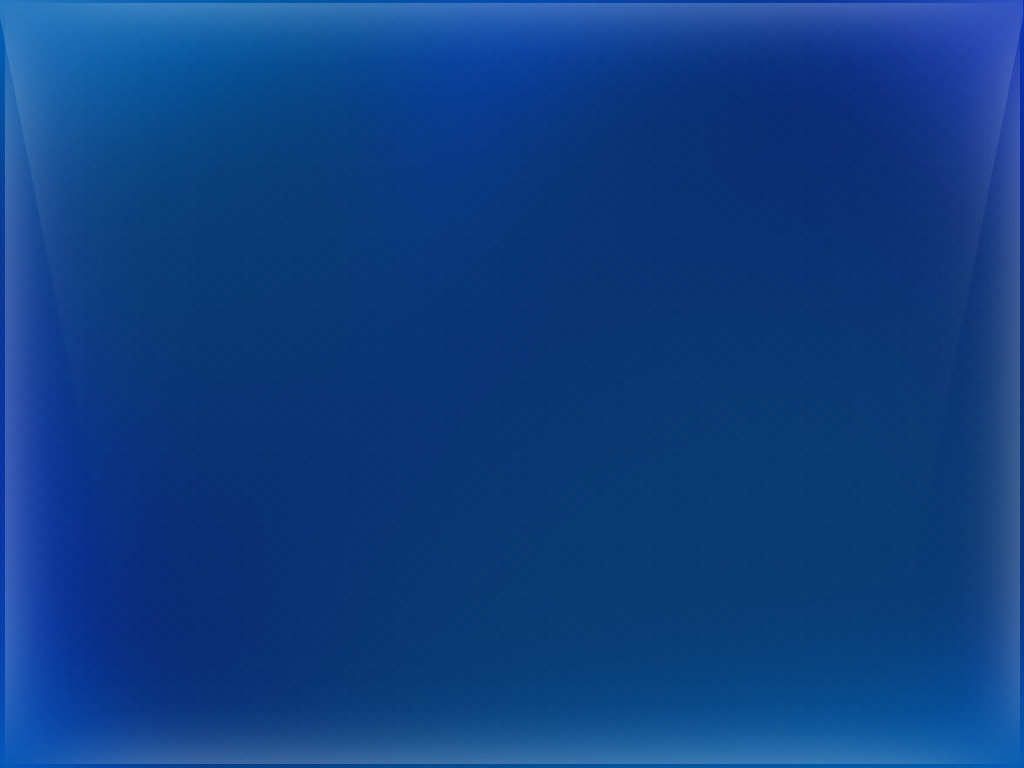 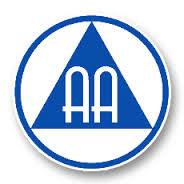 Anonymous Alcoholics
Анонимные Алкоголики
Содружество «Анонимные алкоголики» не связано с вероисповеданием, политическим
направлением, организацией или учреждением; стремится не вступать в полемику  по каким бы то ни было вопросам; не поддерживает и не выступает против чьих бы то ни было интересов.

АА при взаимодействии с другими организациями руководствуется принципом сотрудничества, но не присоединения.
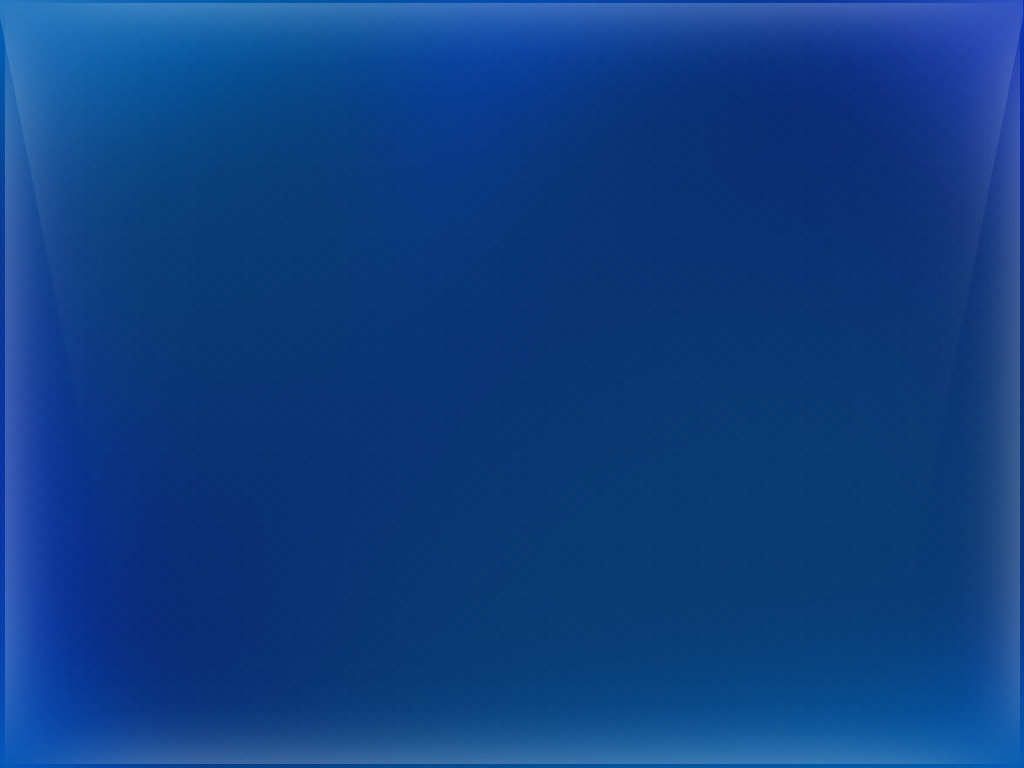 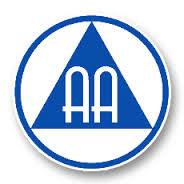 Anonymous Alcoholics
Анонимные Алкоголики
ВЗАИМОДЕЙСТВИЕ В СФЕРЕ ЗДРАВООХРАНЕНИЯ
НИИ Наркологии
 Наркологические больницы и диспансеры
 Психиатрические больницы
 Поликлиники
 Аптеки
 Городские и районные больницы
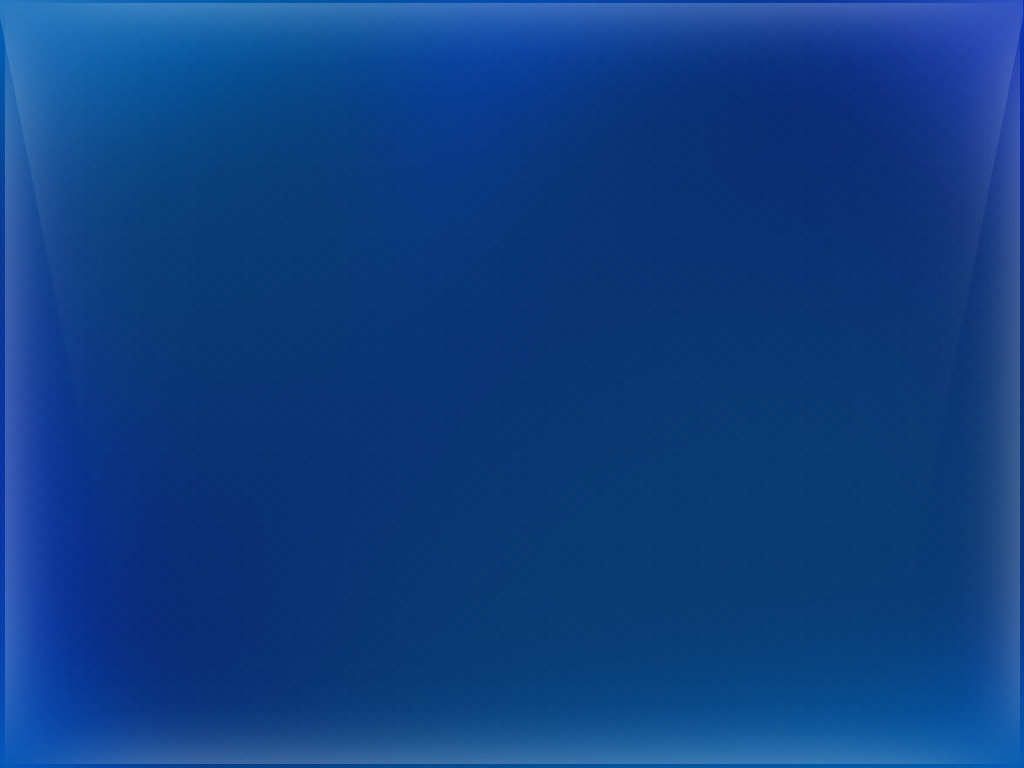 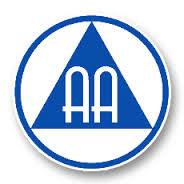 Anonymous Alcoholics
Анонимные Алкоголики
ИНФОРМАЦИОННЫЙ СТЕНД
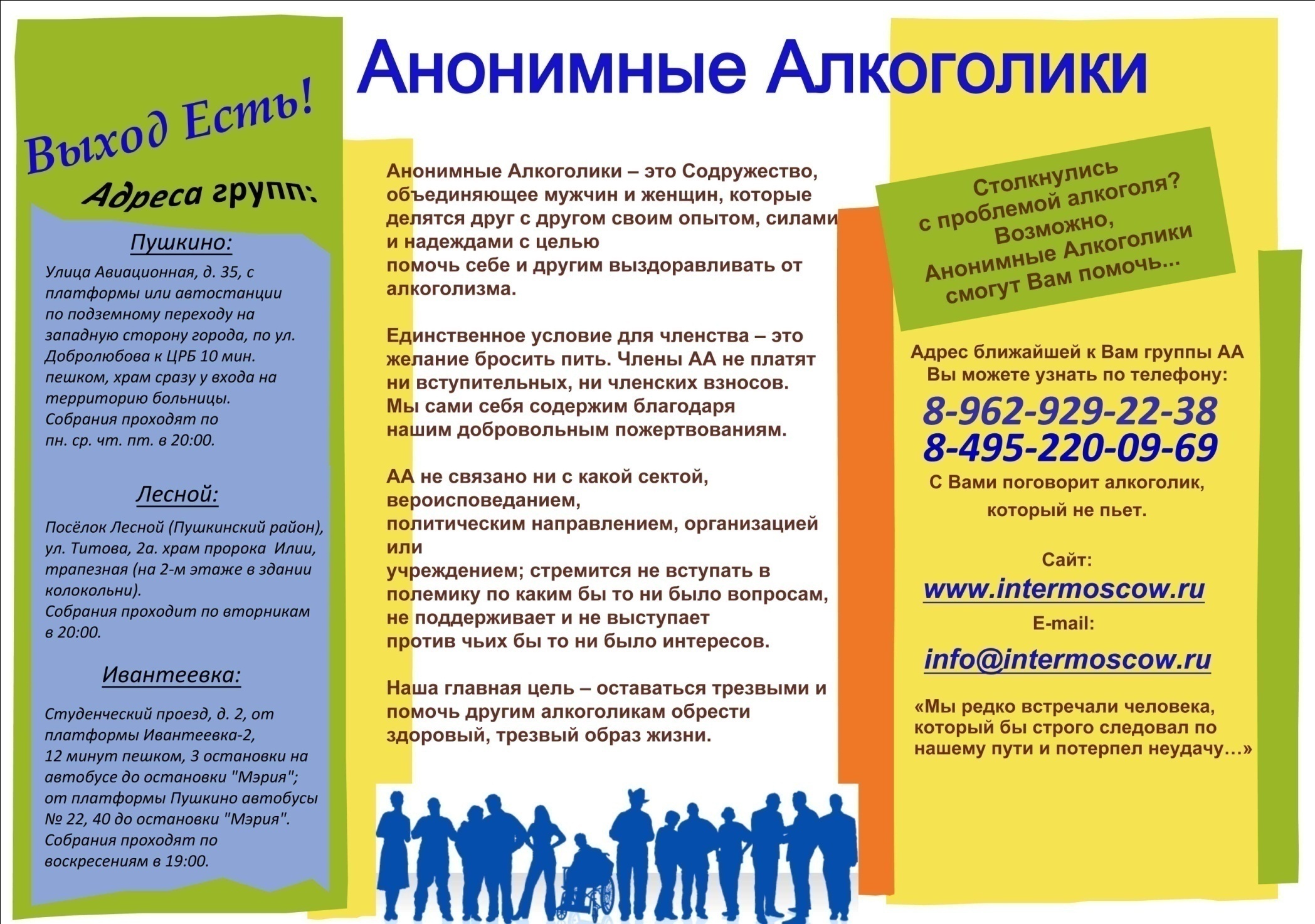 Образец
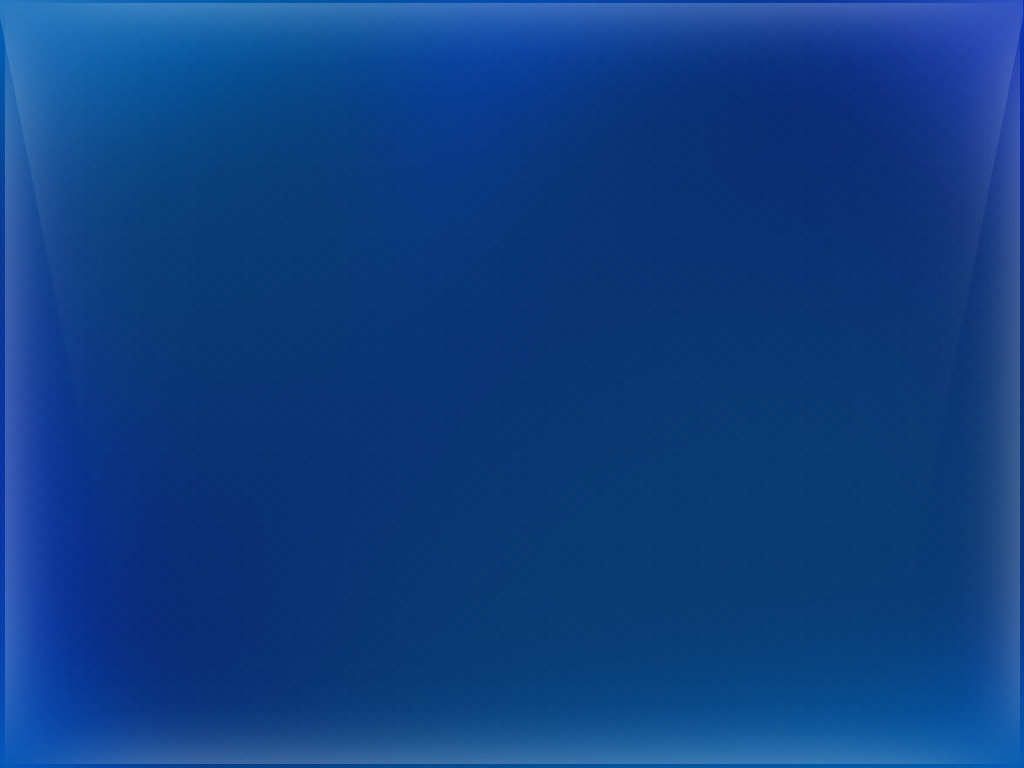 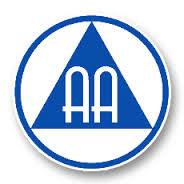 Anonymous Alcoholics
Анонимные Алкоголики
«Анонимные Алкоголики» успешно
взаимодействуют с:
муниципальными и региональными органами власти,
  медицинскими учреждениями,
  социальными учреждениями,
  учреждениями системы исполнения наказаний,
  религиозными учреждениями,
  подразделениями ГУВД,
  общественными организациями,
  аптечные сети,
  СМИ,
  Работодателями.
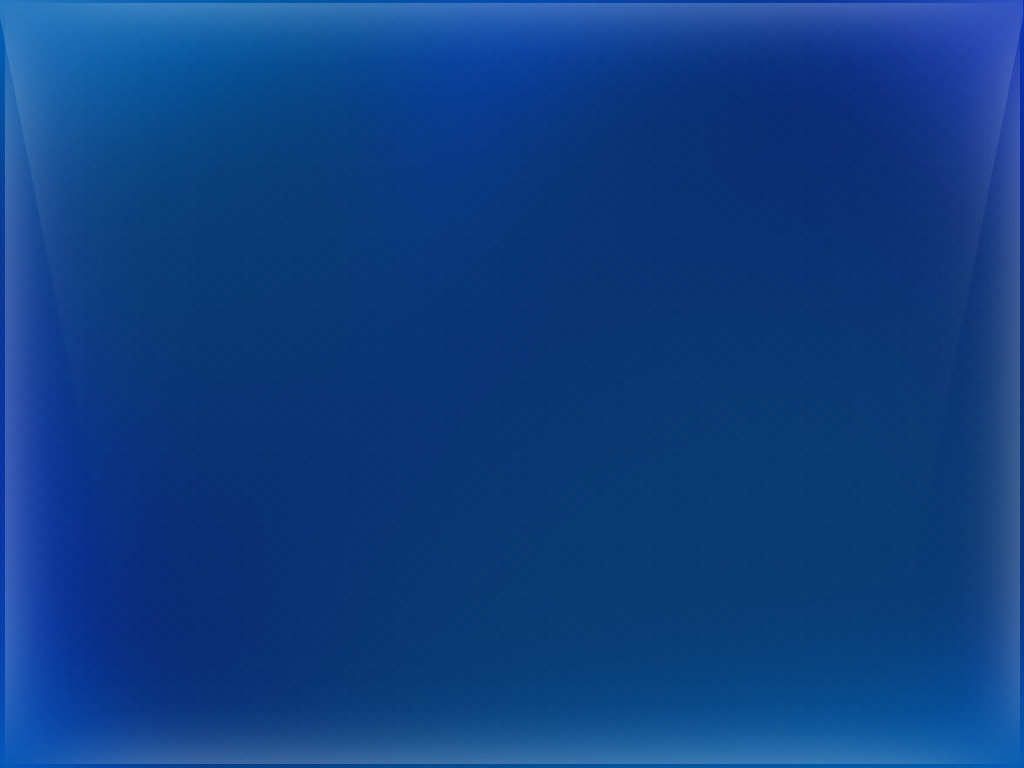 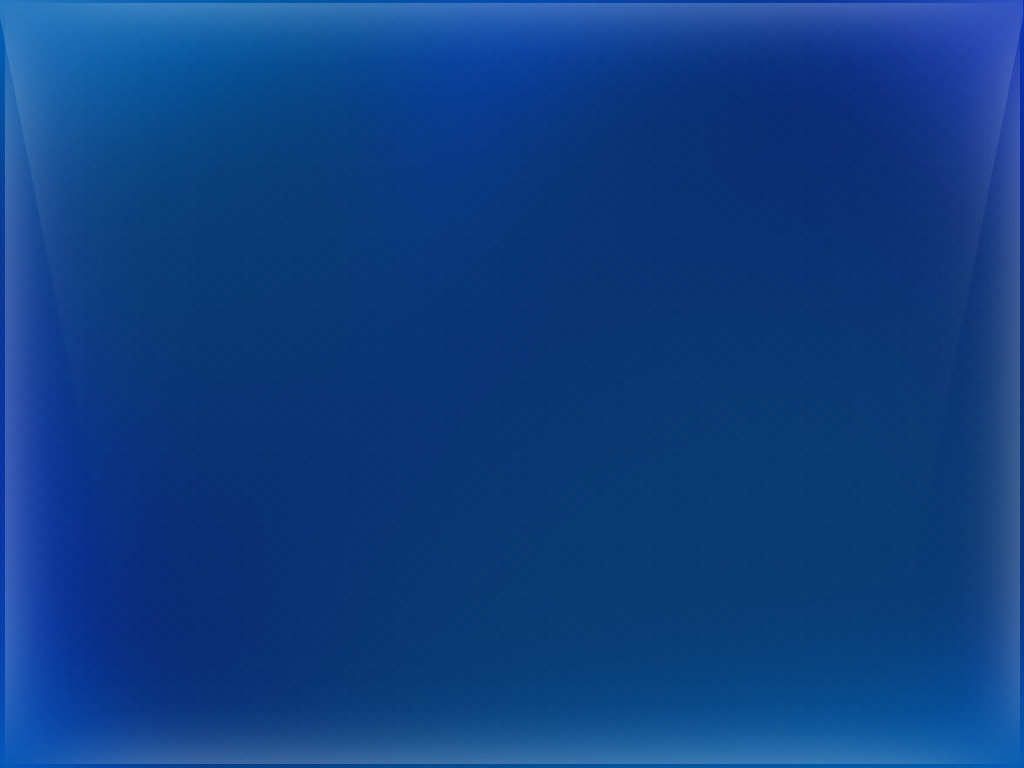 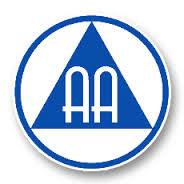 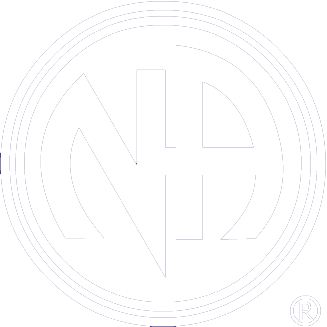 Narcotics Anonymous
Anonymous Alcoholics
®
Анонимные Алкоголики
Анонимные Наркоманы
ВЗАИМОДЕЙСТВИЕ С ПОДРАЗДЕЛЕНИЯМИ МВД
ПРИНЦИПЫ ВЗАИМОДЕЙСТВИЯ
Сотрудничество, но не присоединение
  Отсутствие политический, гражданских, социальных и религиозных позиций
  Следование главной цели Сообщества АН
  Самообеспечение
  Привлекательность идей, а не пропаганда
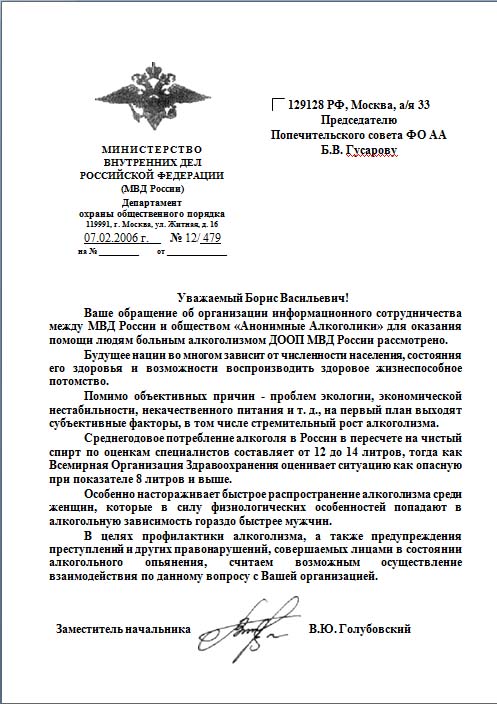 Проведение собраний АА в пунктах охраны правопорядка   г. Москвы, размещение информационных материалов, визиток, буклетов в ОПОПах
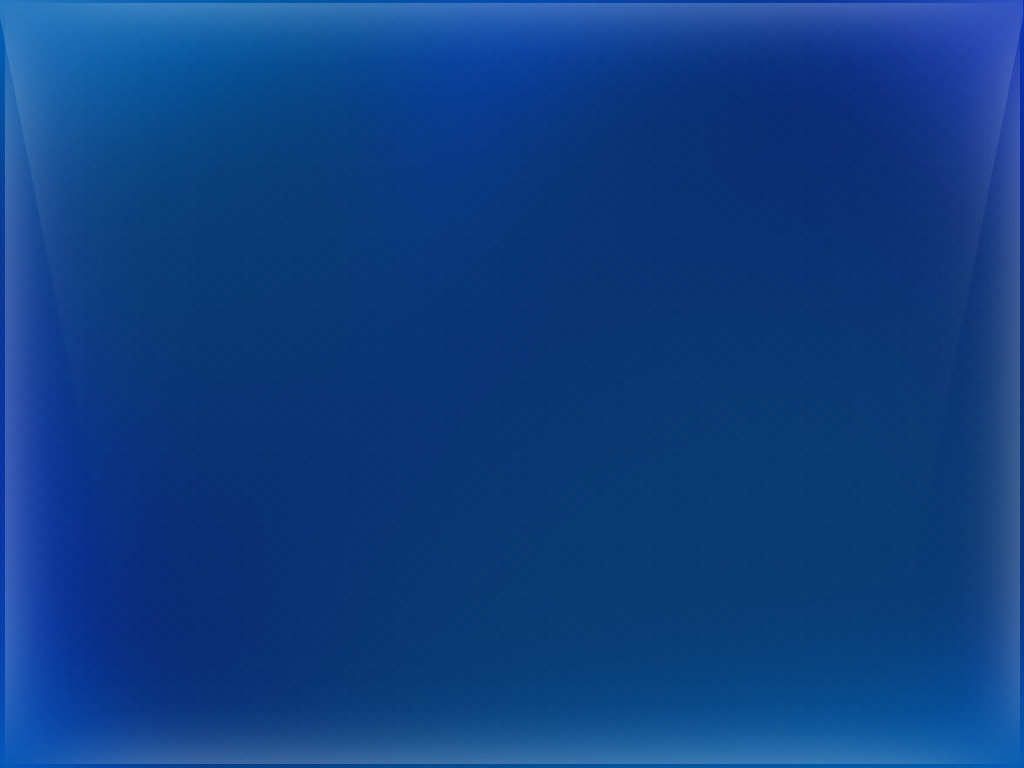 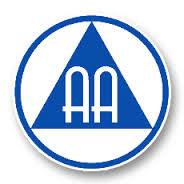 Anonymous Alcoholics
Анонимные Алкоголики
ВЗАИМОДЕЙСТВИЕ С РПЦ С 1989 года
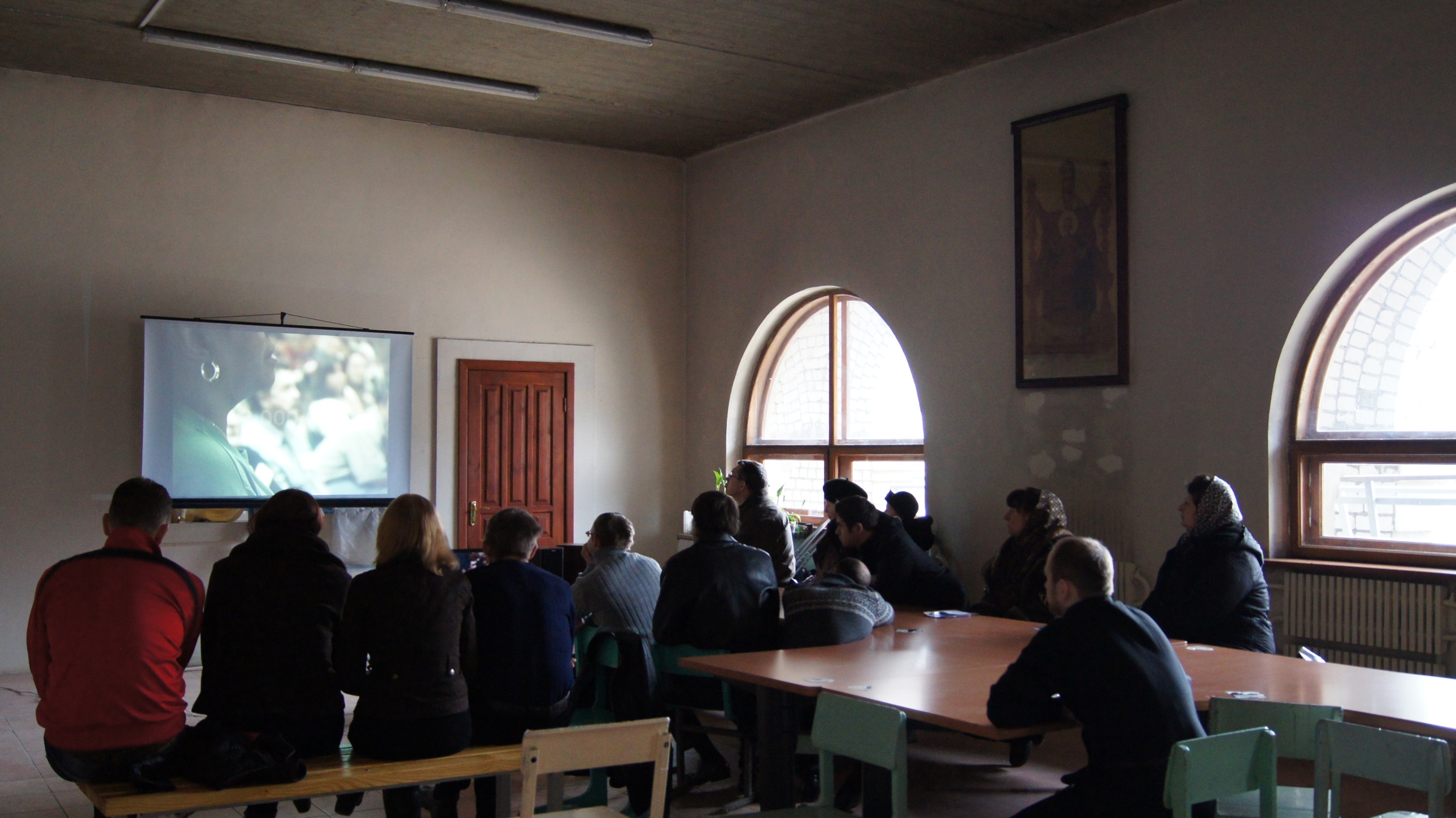 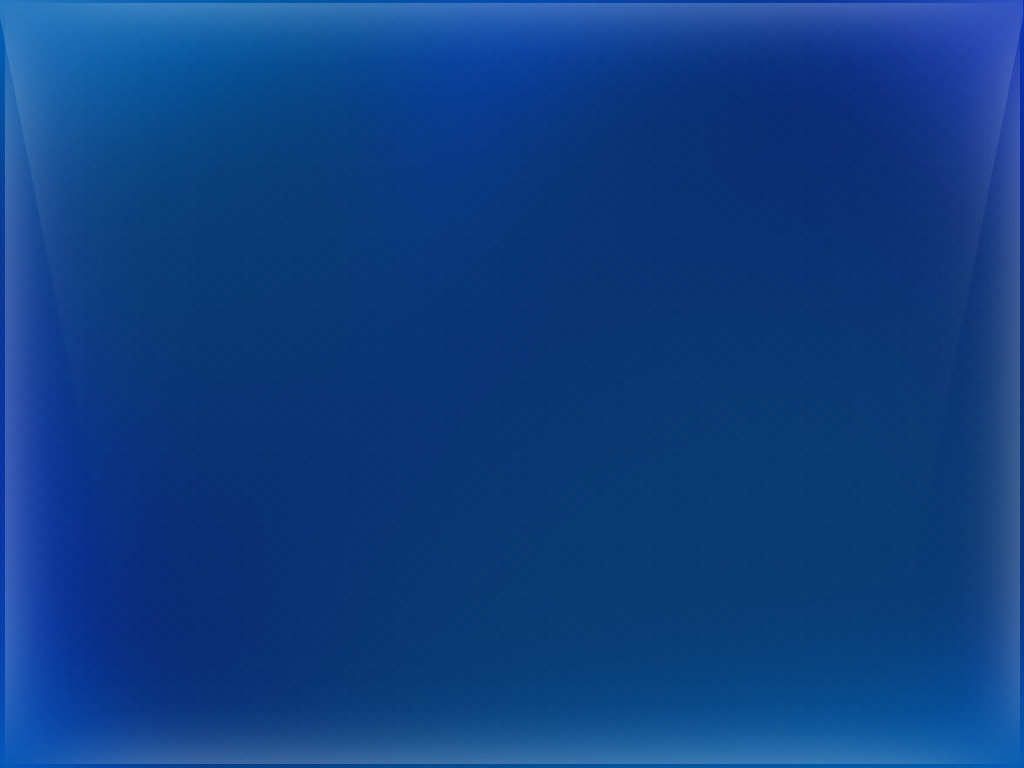 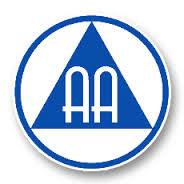 Anonymous Alcoholics
Анонимные Алкоголики
Размещение наружной информации
Баннер АА
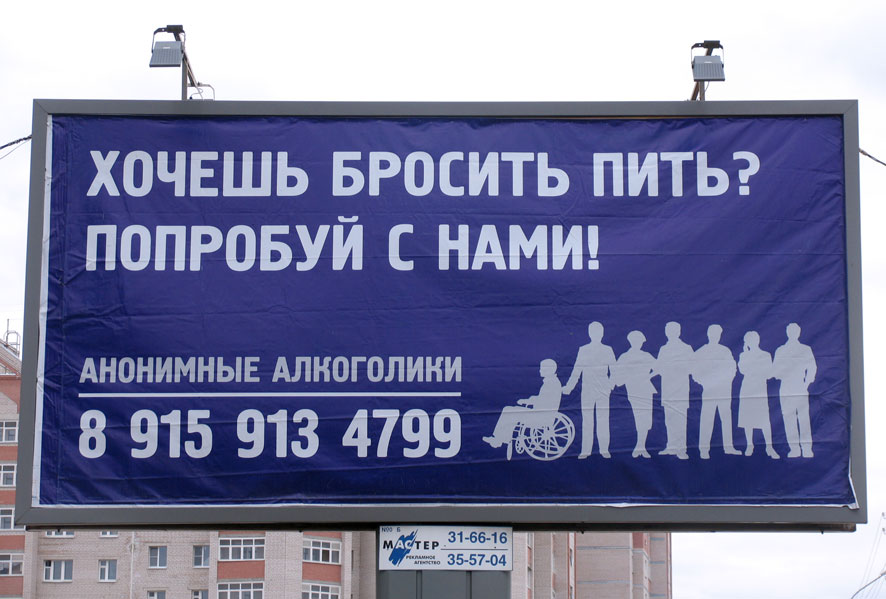 Образец
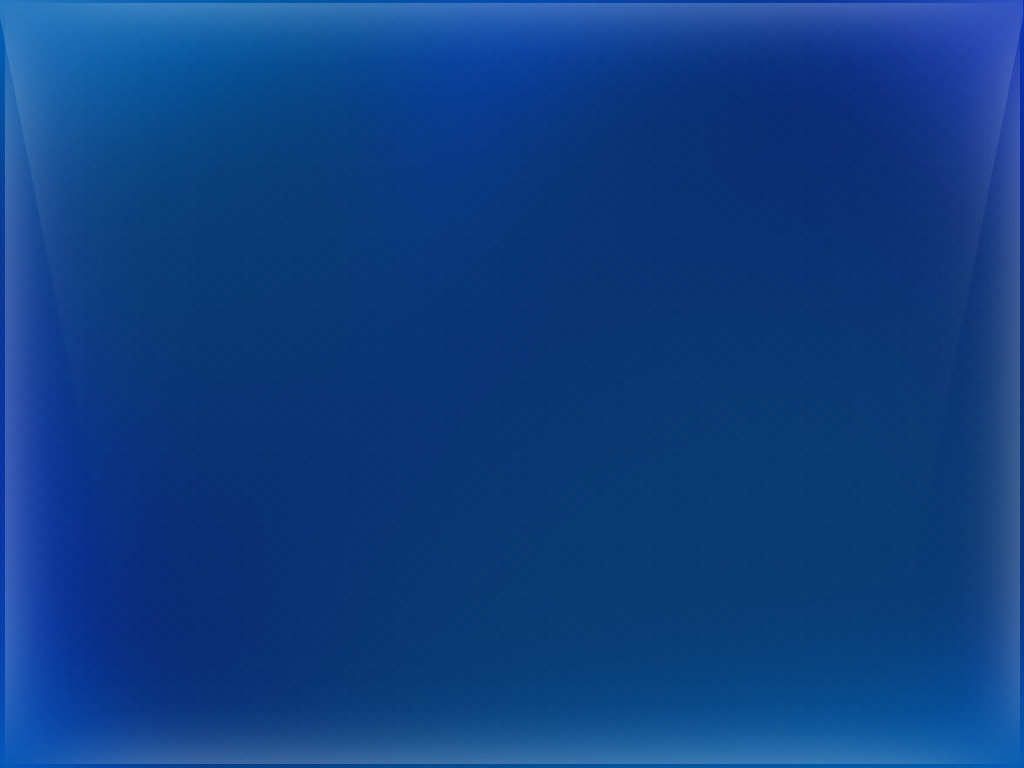 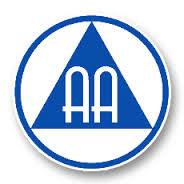 Anonymous Alcoholics
Анонимные Алкоголики
Размещение информационных объявлений о ближайших собраниях АА у подъездов
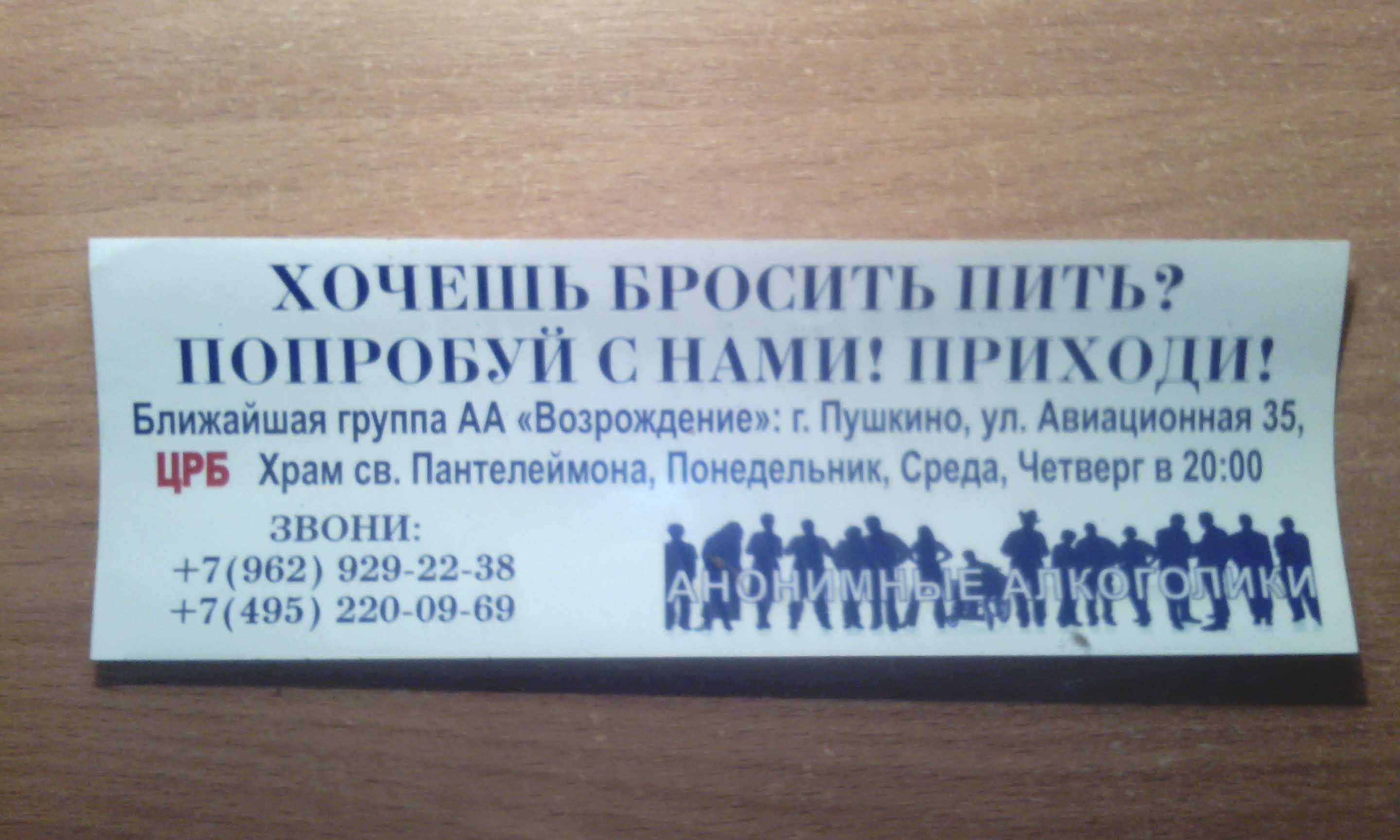 Образец
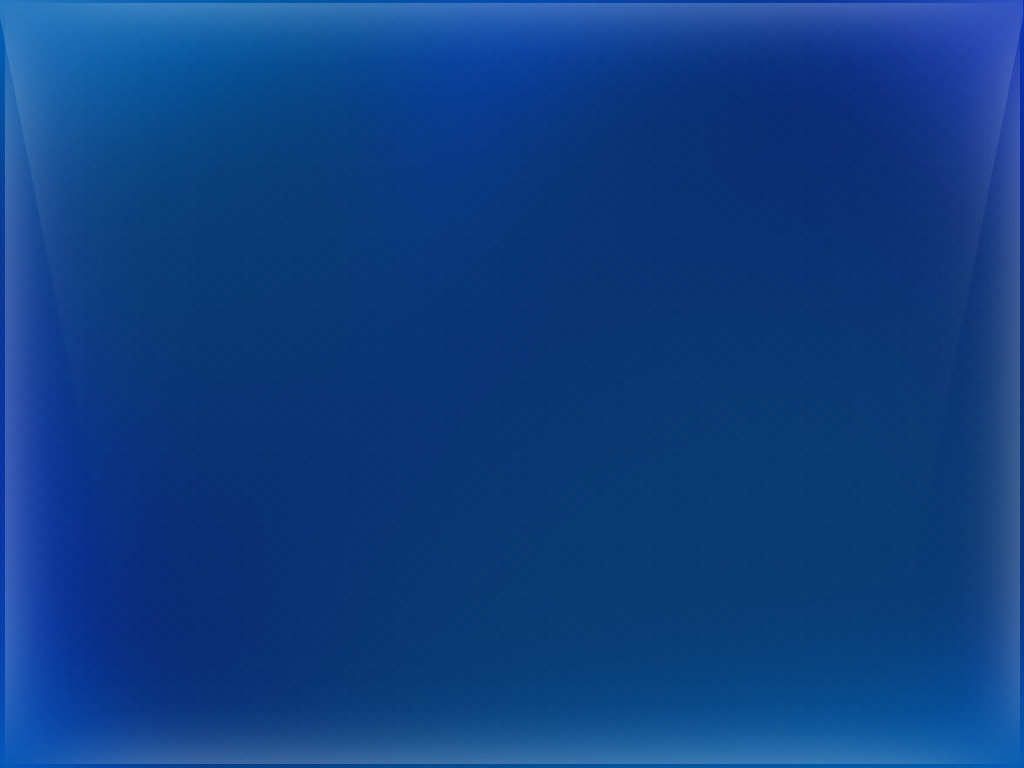 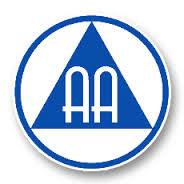 Anonymous Alcoholics
Анонимные Алкоголики
ИНФОРМАЦИОННЫЙ РОЛИК
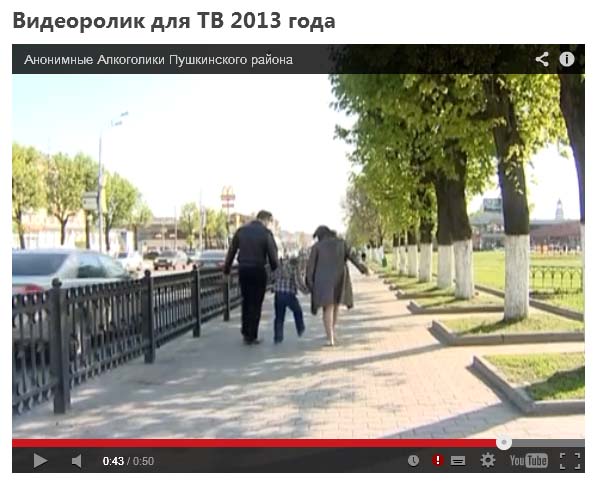 Образец
Видеоролик выходил в блоках социальной рекламы на разных телеканалах
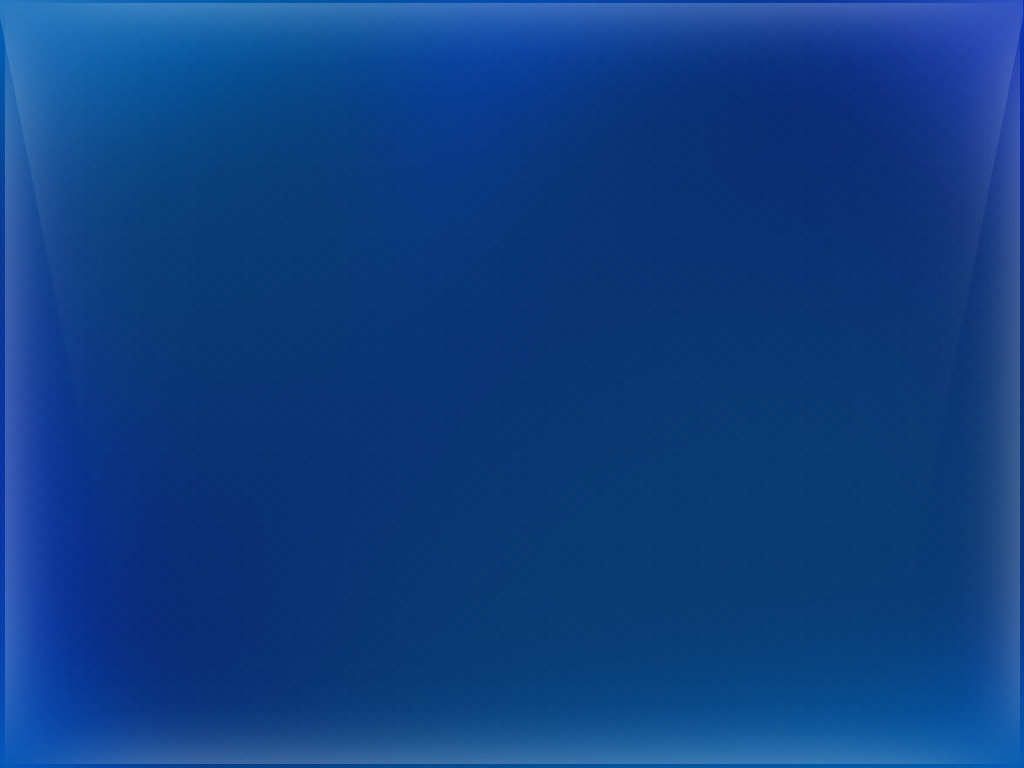 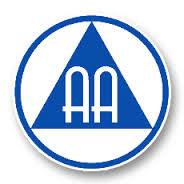 Anonymous Alcoholics
Анонимные Алкоголики
ВЗАИМОДЕЙСТВИЕ СО СМИ
Газета «Воронежский курьер»http://v-kurier.ru/obwestvo/odna-beda-ubezhdennyh-trezvennikov-v-nashem-obwestve-malo/
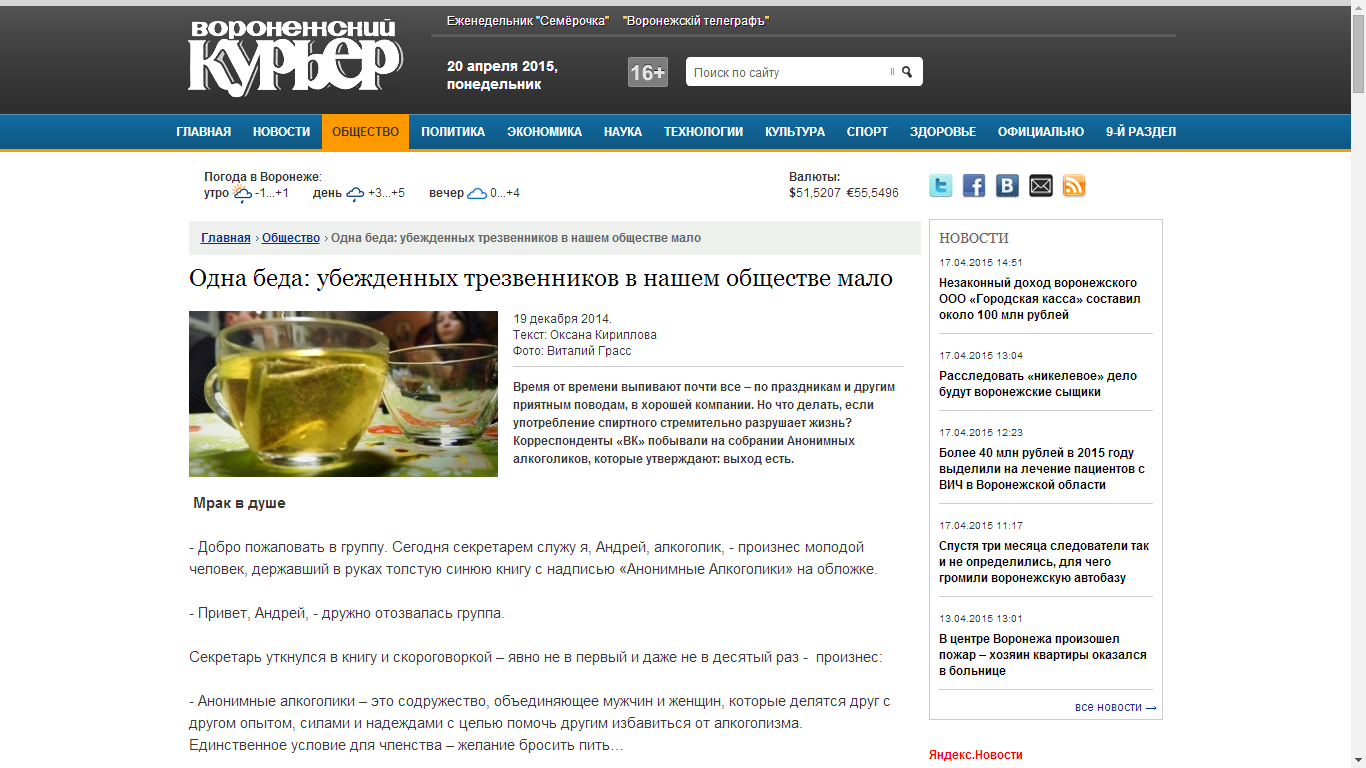 Образец
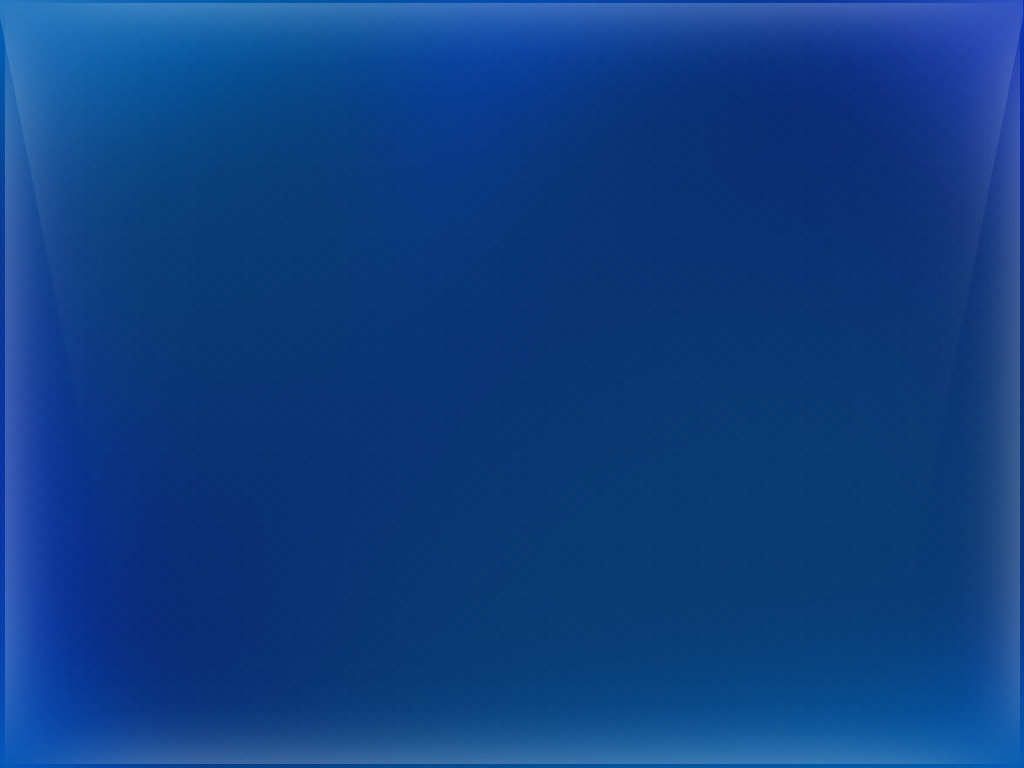 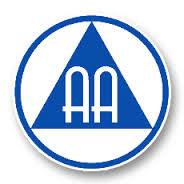 Anonymous Alcoholics
Анонимные Алкоголики
РАЗМЕЩЕНИЕ ИНФОРМАЦИИ В ОБЩЕСТВЕННОМ ТРАНСПОРТЕ
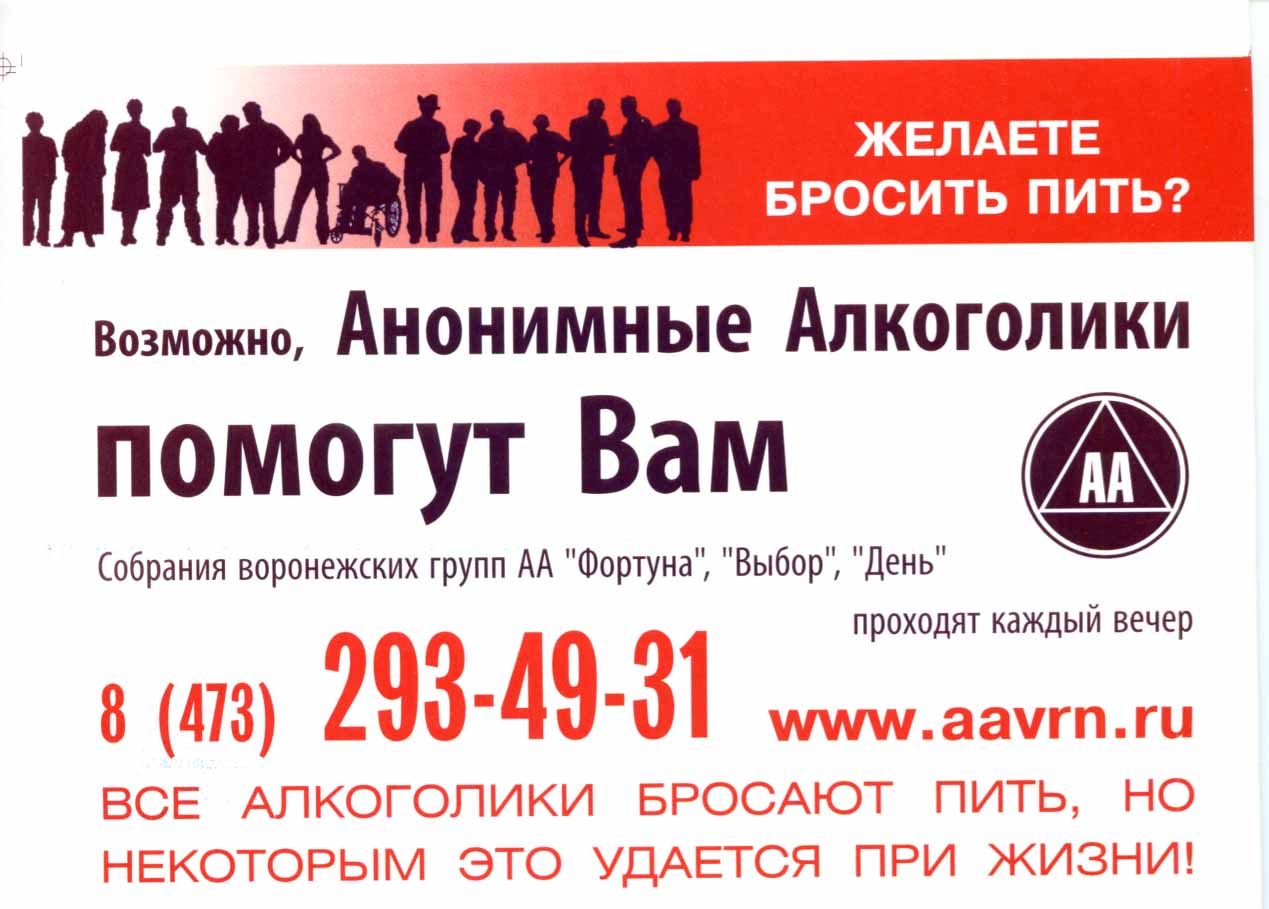 Образец
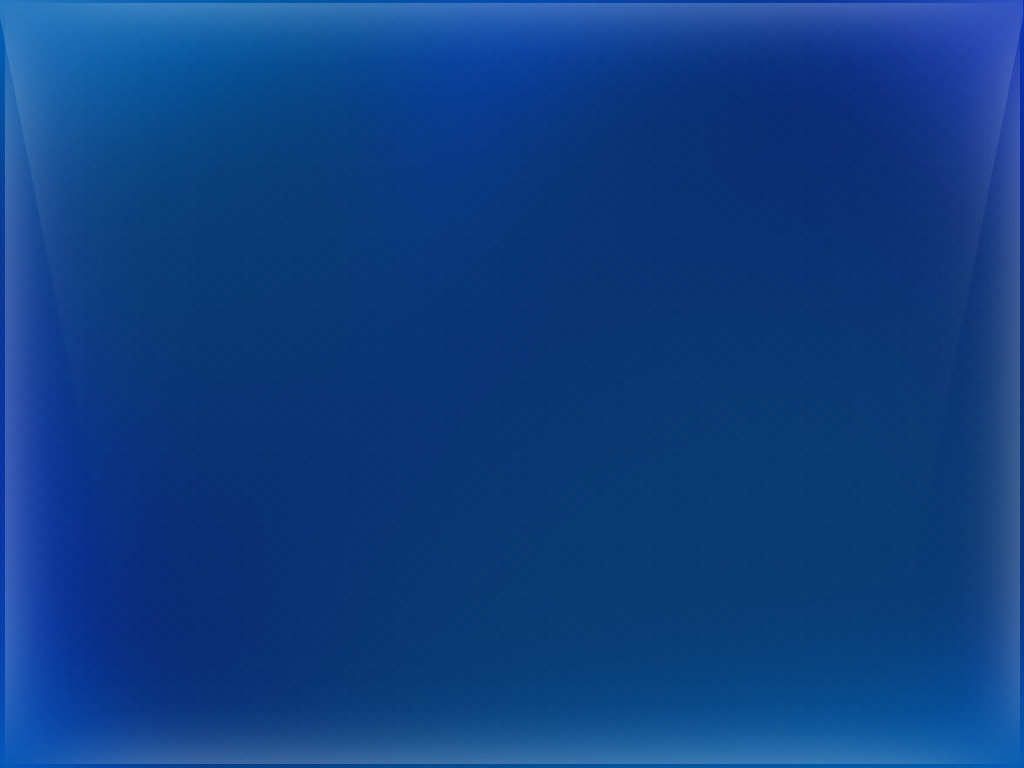 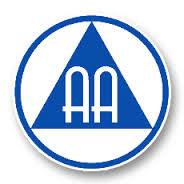 Anonymous Alcoholics
Анонимные Алкоголики
Содружество «Анонимные Алкоголики» — 
это ценный ресурс современного общества
Демографическое улучшение
Экономический прирост
Декриминализация
Формирование зрелой личности
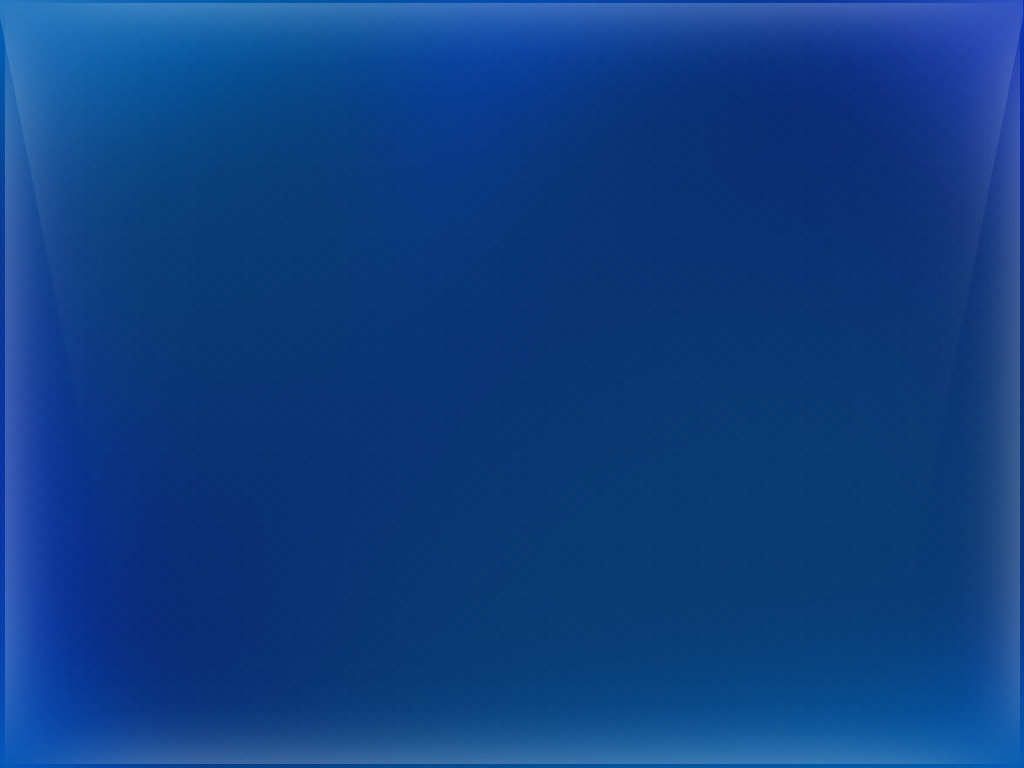 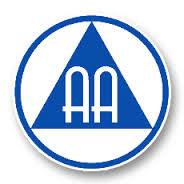 Anonymous Alcoholics
Анонимные Алкоголики
БЛАГОДАРИМ ЗА ВНИМАНИЕ!
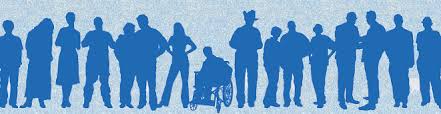